A importância da assistência técnica para o desenvolvimento territorial sustentável
II Encontro Nacional dos Municípios
Brasília 02 de março de 2016
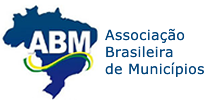 O Território possui recursos e oportunidades para se desenvolver
O QUE FALTA????
É preciso fazer o $ ficar!
?
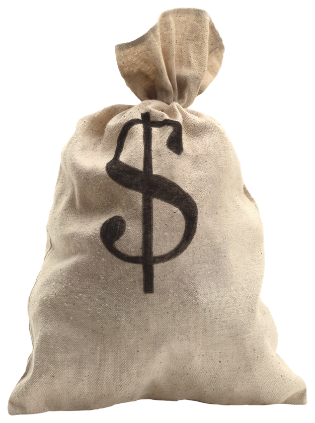 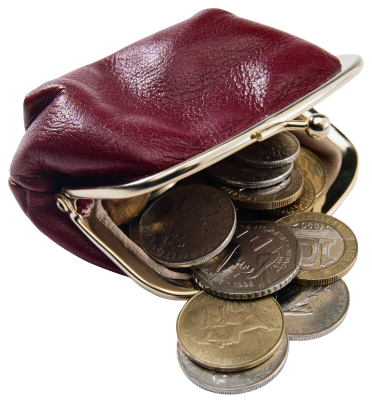 Como fazer o $ ficar?
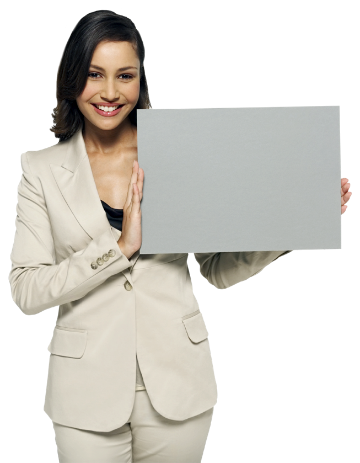 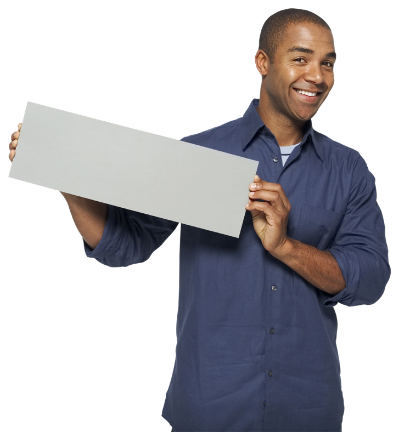 A prefeitura é muitas vezes o maior comprador do município
Pequenos negócios são investidores
Combinação inteligente dos recursos!
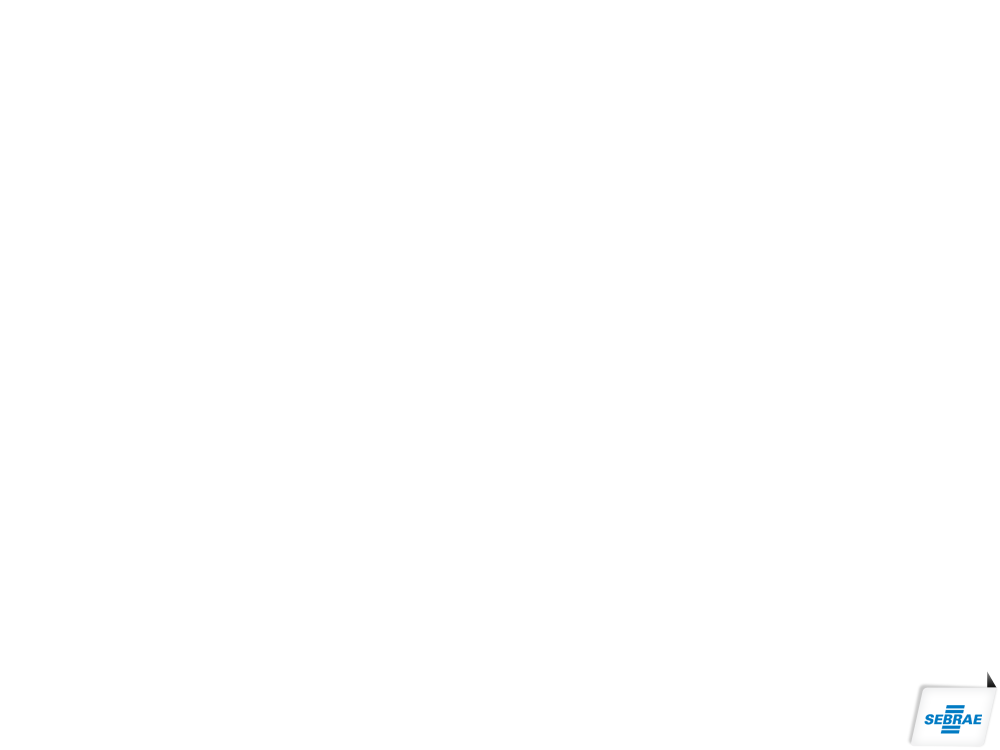 PRIORIDADES
CONVENCIONAIS
PRIORIDADES
DESEJADAS
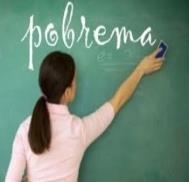 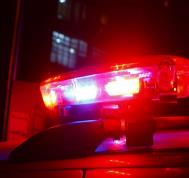 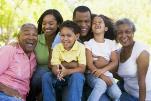 x
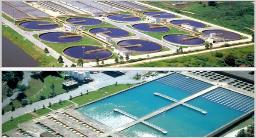 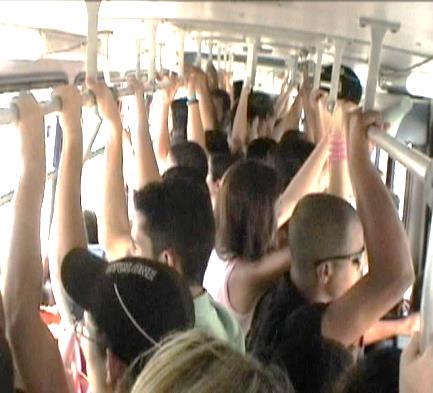 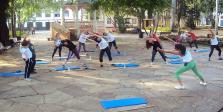 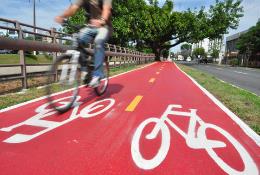 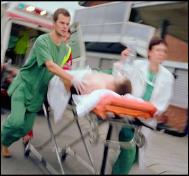 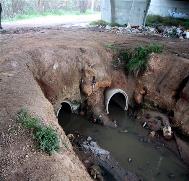 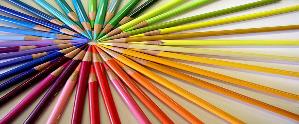 DESENVOLVIMENTO
Refém das URGÊNCIAS...
Protagonista do AVANÇO...
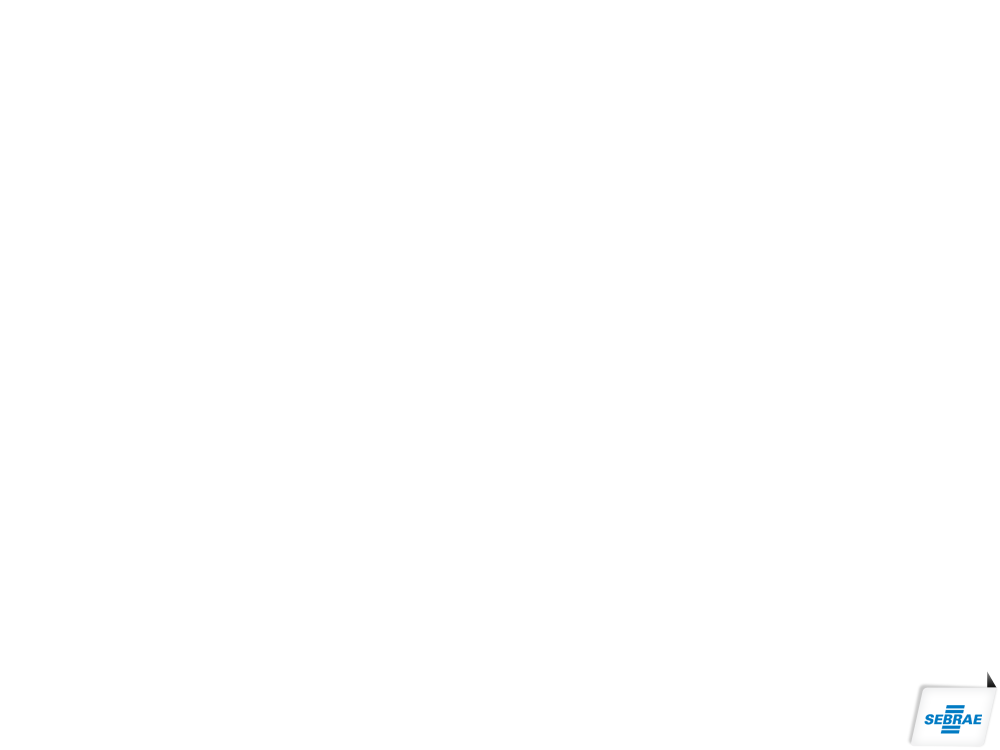 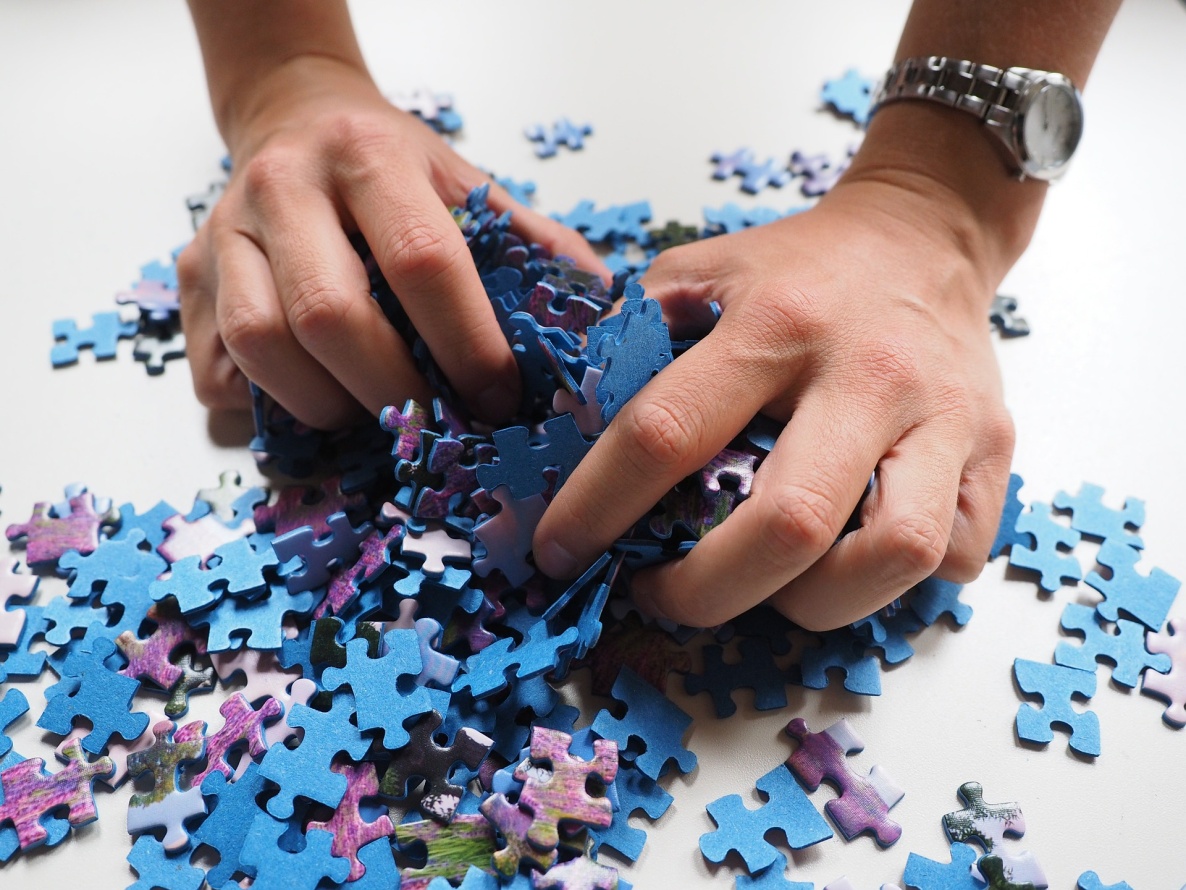 Campo dos problemas...
Paradigma da Escassez
Reféns das Urgências!
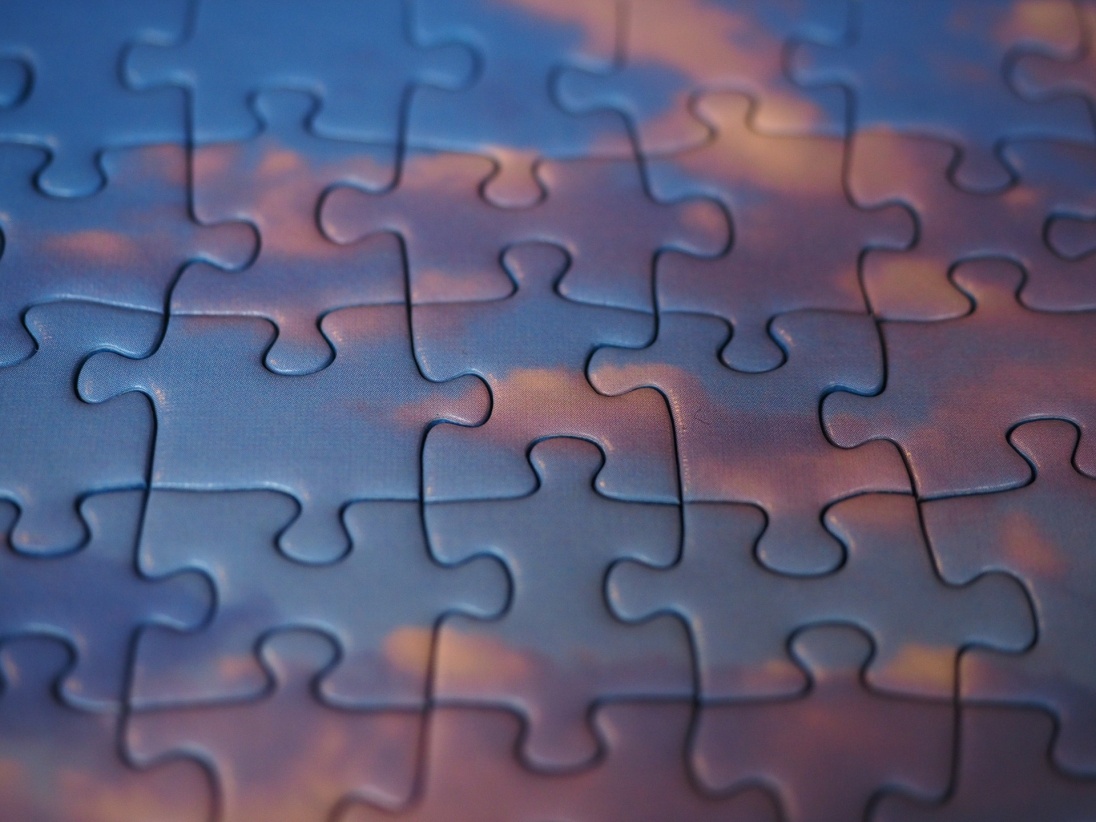 Campo das soluções...
Paradigma da Prosperidade
Protagonistas do Avanço!
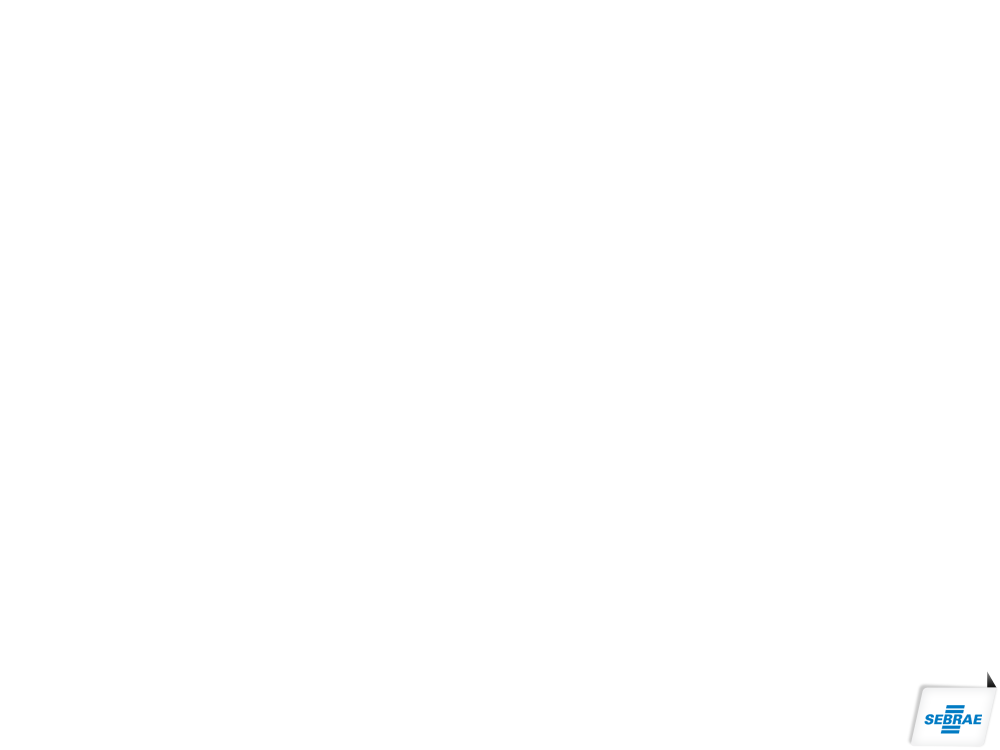 Os atores precisam trabalhar juntos para sair
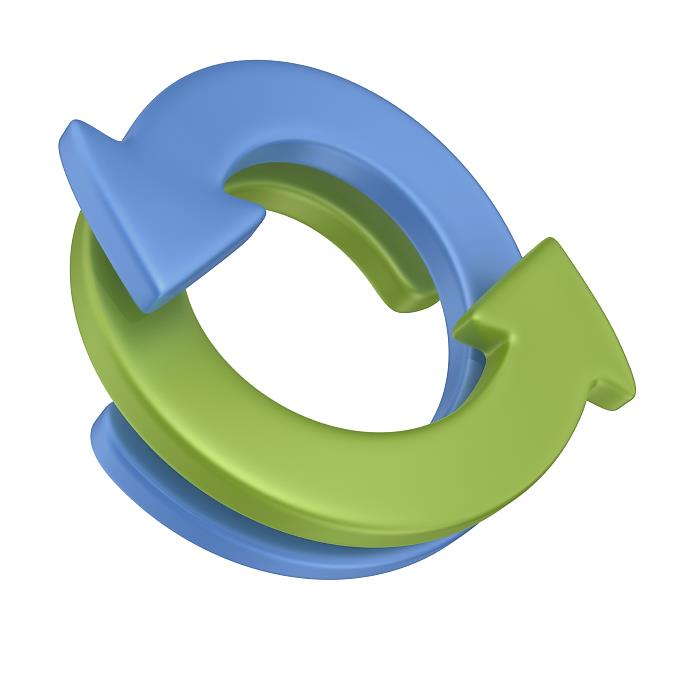 do círculo 
VICIOSO ...
... para o círculo
VIRTUOSO
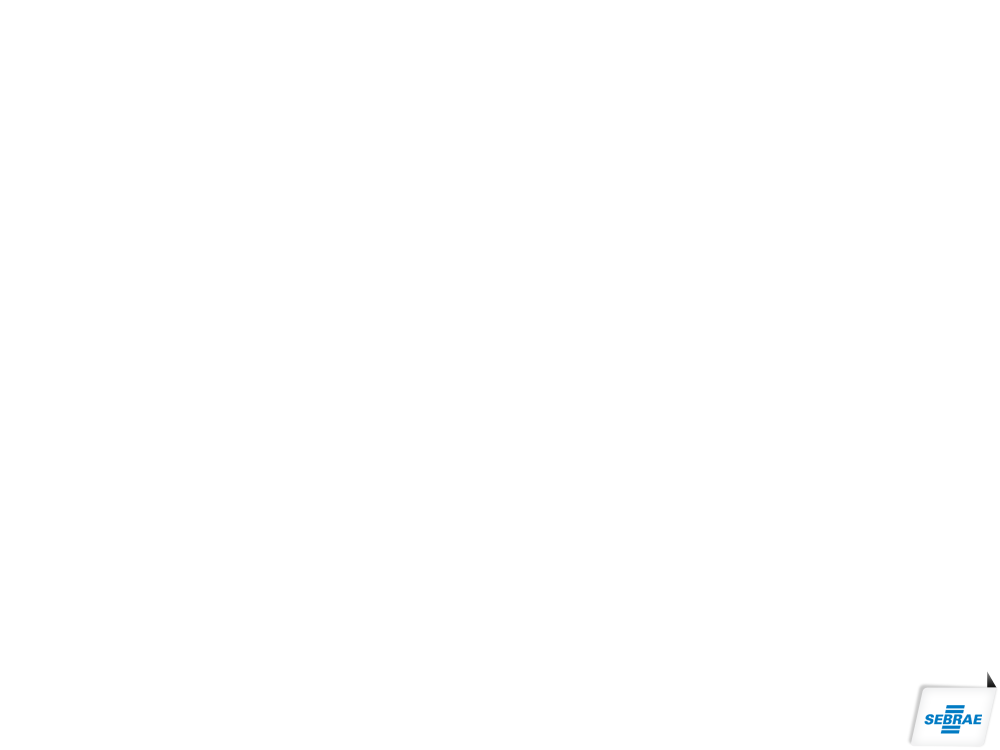 10 PASSOS para o Desenvolvimento Local
PASSO 1
Preparar Gestores e Servidores Públicos para o Desenvolvimentocom base na Lei Geral da Micro e Pequena Empresa
PASSO 2
Apoiar a formalização e o sucesso dos Microempreendedores Individuais
PASSO 3
Prestigiar os Comerciantes do município
PASSO 4
Fortalecer os Empreendedores da Indústria e atrair investimentos
PASSO 5
Modernizar e profissionalizar as atividades dos Prestadores de Serviços
PASSO 6
Promover os Empreendedores do Turismo como indutores do Desenvolvimento
PASSO 7
Facilitar o associativismo dos Agricultores Familiares e consolidar seus avanços
PASSO 8
Articular o acesso à tecnologia pelos Produtores Rurais para agregar valor à produção
PASSO 9
Qualificar os empreendedores para os desafios da Sustentabilidade
PASSO 10
Estimular o ensino do Empreendedorismo e a Cultura da Cooperação
A Relevância dos Pequenos Negócios...
4.258 (76%) prefeitos aptos a disputar a reeleição
Fonte: CNM – Jan/2016
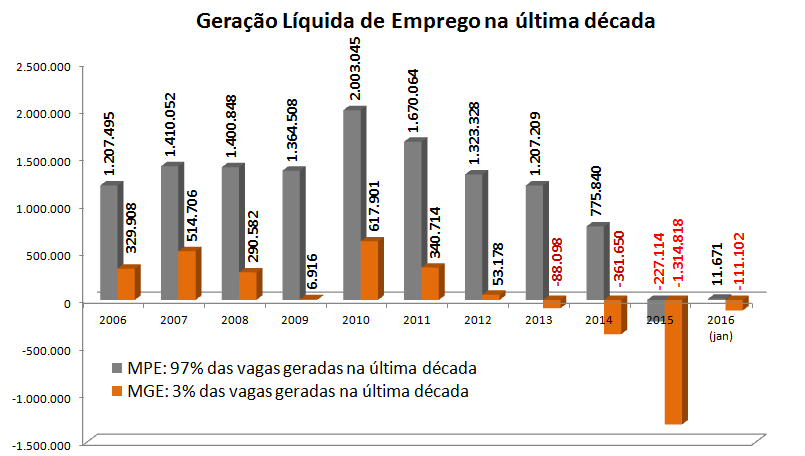 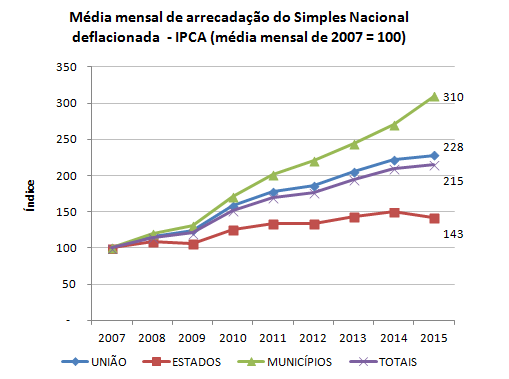 Entre as três esferas governamentais (União, Estados e Municípios), estes apresentam o maior crescimento da arrecadação através do Simples Nacional.
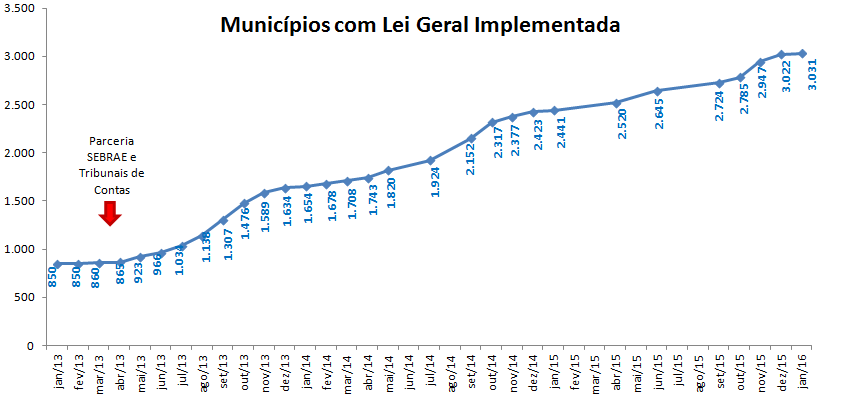 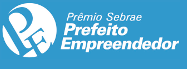 “A melhor forma de prever o futuro é criá-lo”
Peter Drucker
Muito obrigado!
Bruno Quick

Unidade de Políticas Públicas e Desenvolvimento Territorial